Excessive ForceDistrustMore Violence
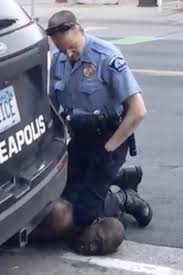 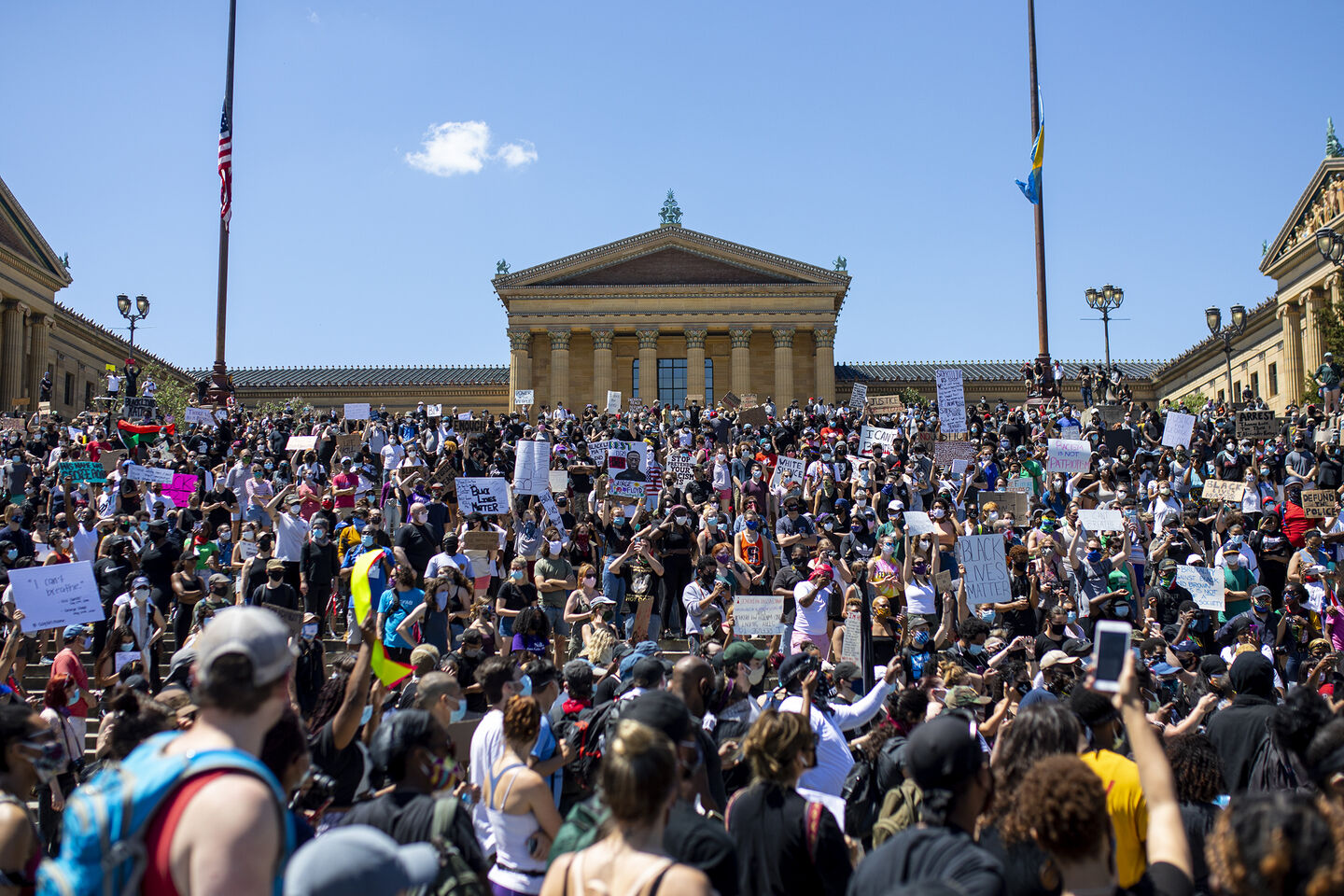 NYT: Facing Protests Over Use of 
Force, Police Respond with More Force
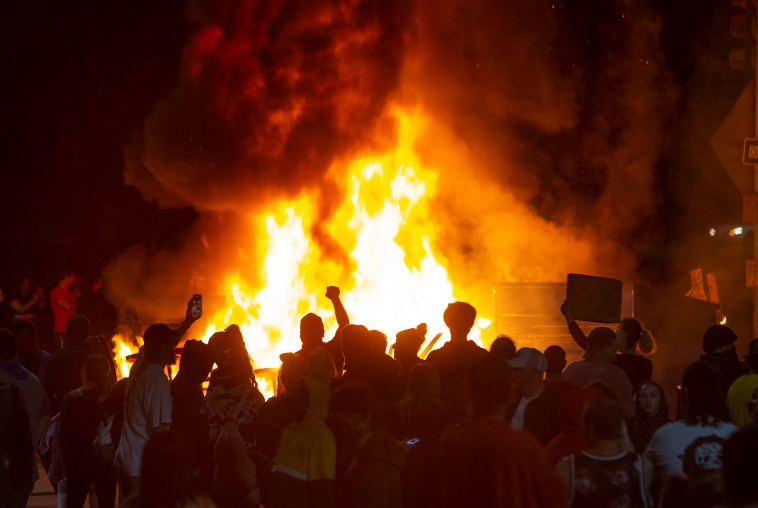 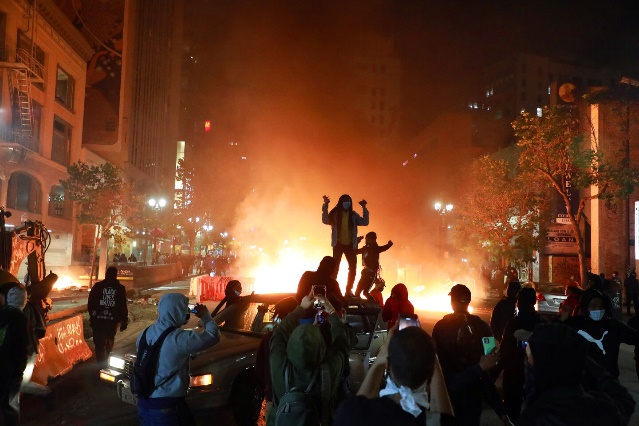 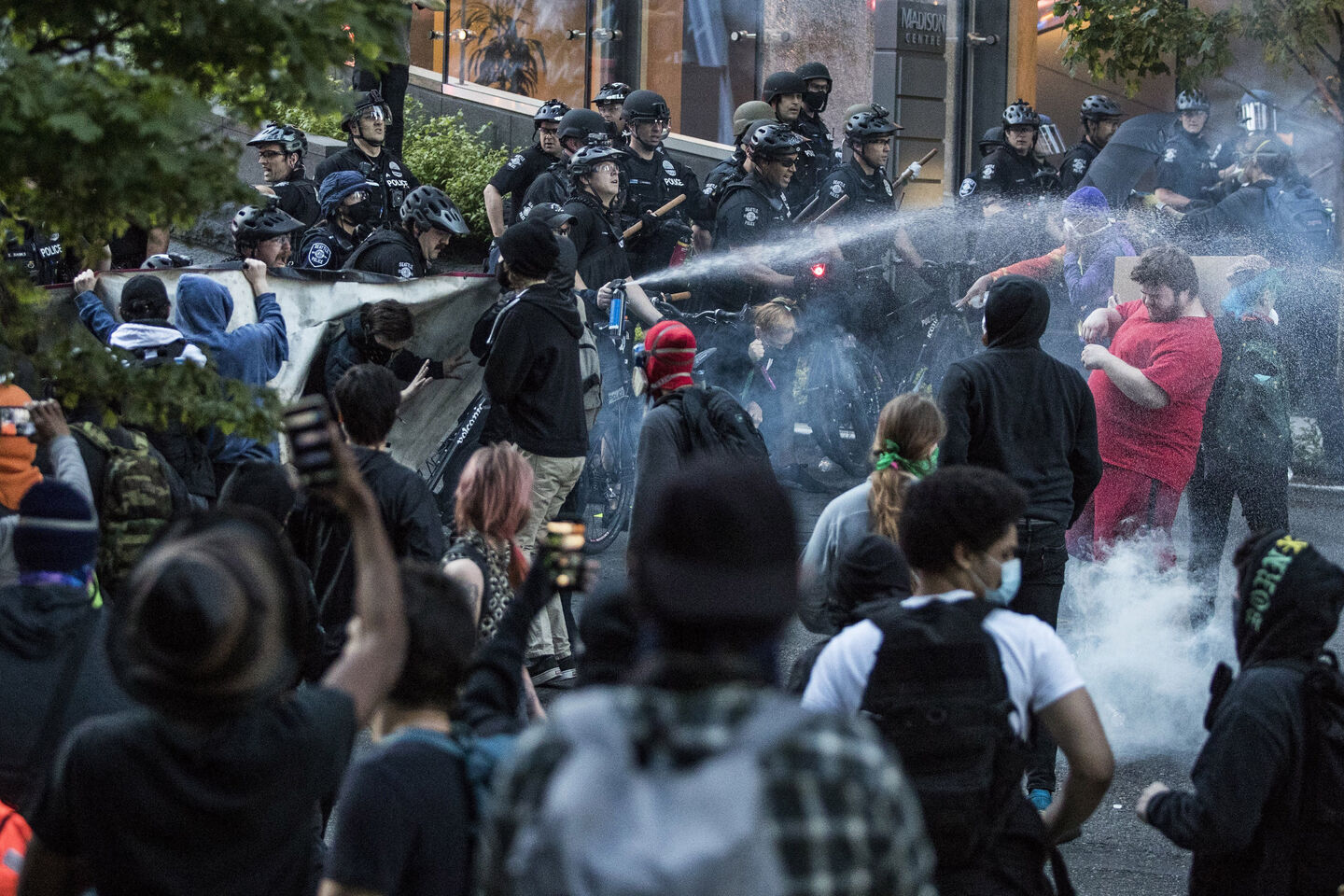 Judicial State Killing: Capital Trials
Haney on Capital Trials: Supreme Ct. language about  
      due process  “robbed of truth-telling power.”
      Outcomes – 
	1) Innocents executed 
	2) Arbitrariness of death lottery
	3) Systematic class/race bias (McCleskey 1987)     
 Justice Blackmun reverses position: the “machinery `	   of death” is inconsistent w/ law 
                        (Stevens agrees later)
	    Cannot balance discretion and fairness

	    Public support for executions has
		steadily declined
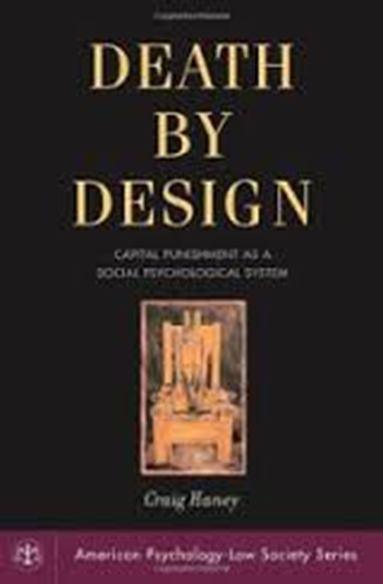 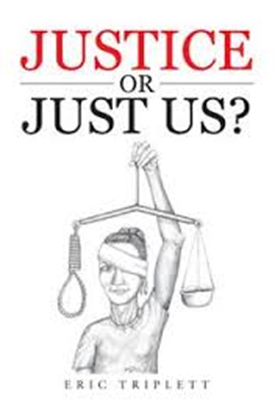 Judicial State Killing: Capital Trials
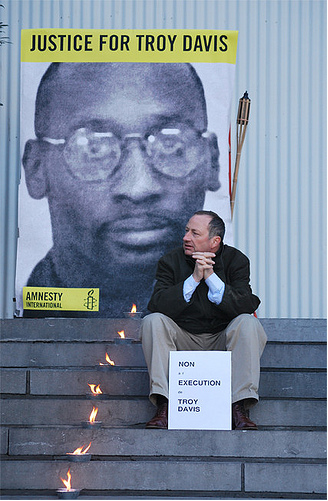 Troy Davis video (CNN)

https://www.youtube.com/watch?v=5SH4IpmJl6M
  
http://www.youtube.com/watch?v=683UAypf2NY
Judicial State Killing: Capital Trials
Troy Davis case illustrates the dubious dynamics of capital trials exposed by Haney (and Sarat)
Advance police-fed media coverage bias jury; demonize accused, celebrated innocent victim
Experienced prosecutor vs inexperienced defense
Evidence tainted – 5 witnesses lied under pressure; accuser was likely the murderer; bad police work
    Eyewitness testimony often unreliable, wrong
    Coles had gun, Davis did not; no DNA or material evidence
Race – black on white murder (& a police officer)
      Prosecutors request death 2.5-1 for blacks. Why Davis over Coles?
Police/public revenge for cop killing drives process
Appeals dragged out but did not stop execution 
7)   CP5 all over, but no movie exposure……
8)   Human rights protests around the world ignored
	Executed September 21, 2011
Judicial State Killing: Capital Trials
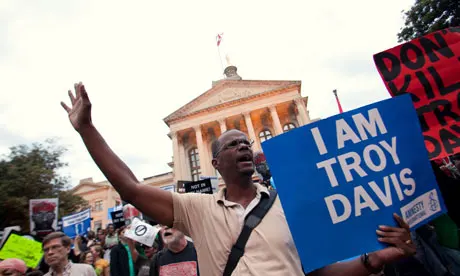 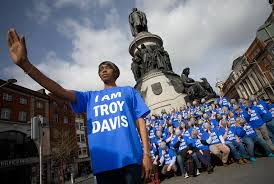 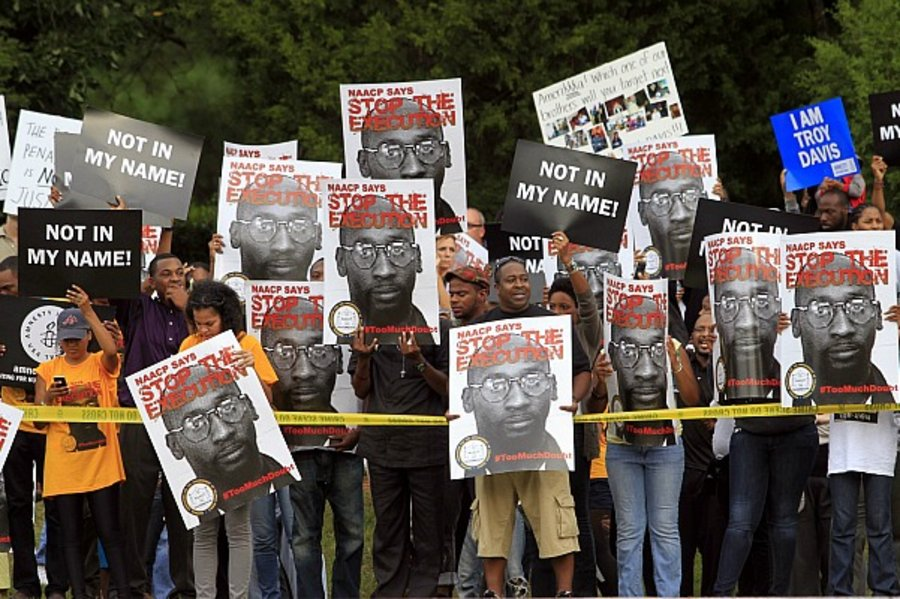 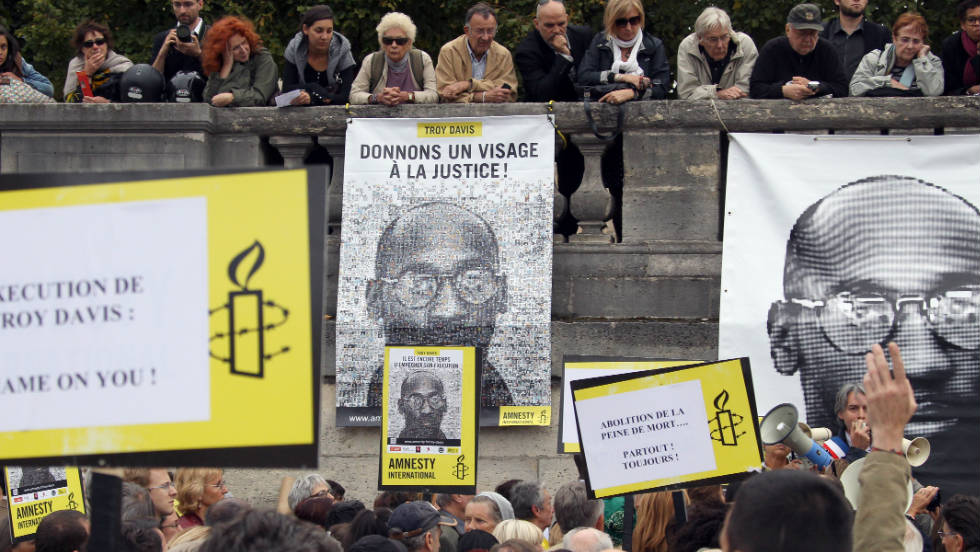 How the State Kills
6. Execution Rituals: More Systematic Forgetting 
       	A. Legalism & bureaucracy (Cover) distance 			judge/jury who “trigger” execution
	B. Executions used to be public spectacles
		In early daylight, for people to see
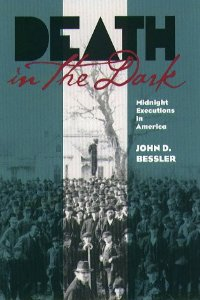 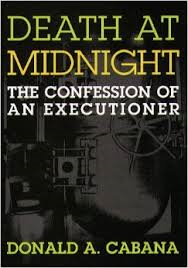 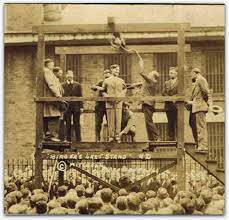 How the State Kills
Rainey Bethea -- last hanging 
	 	    (Oklahoma,1936)
	







	




  Rainey Bethea 2 weeks before hanging.                         Local sheriff Florence Thompson (right) was 					     charged with seeing the public execution through.
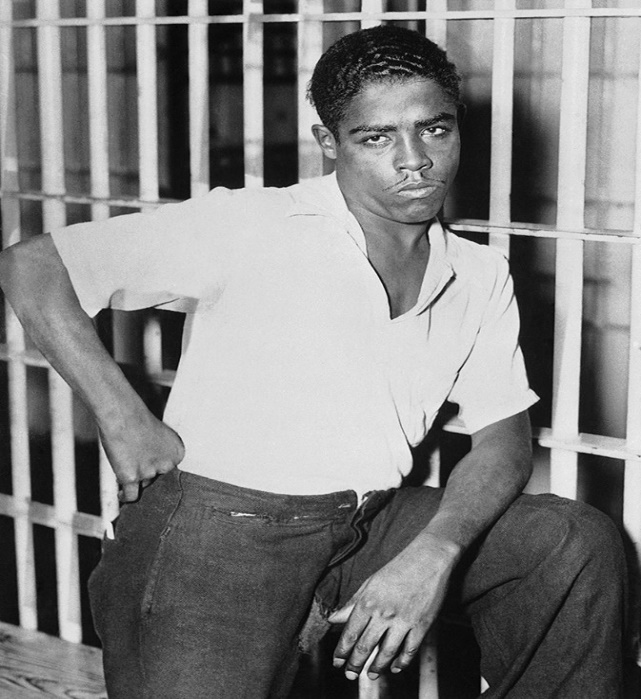 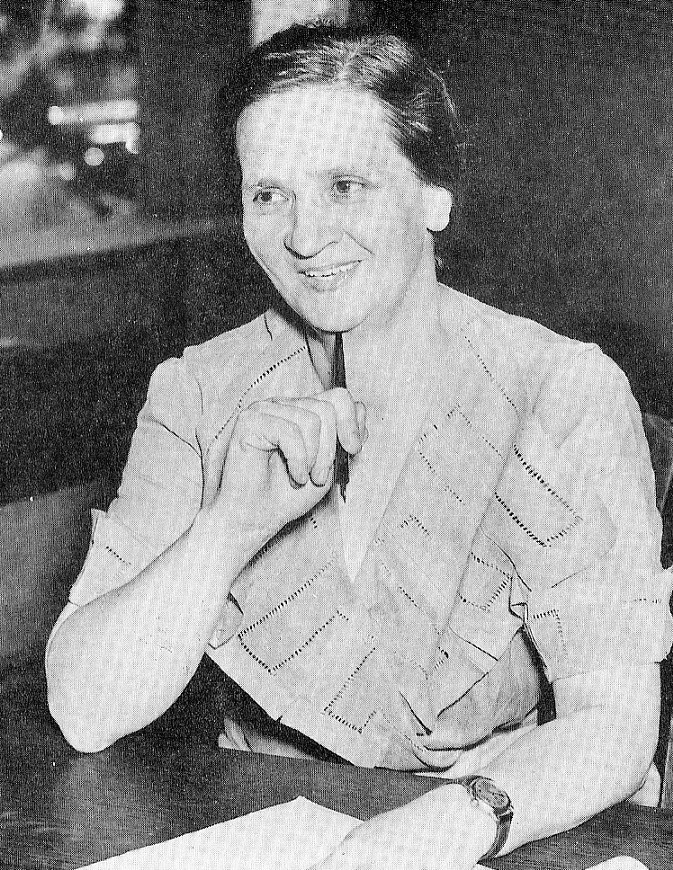 How the State Kills
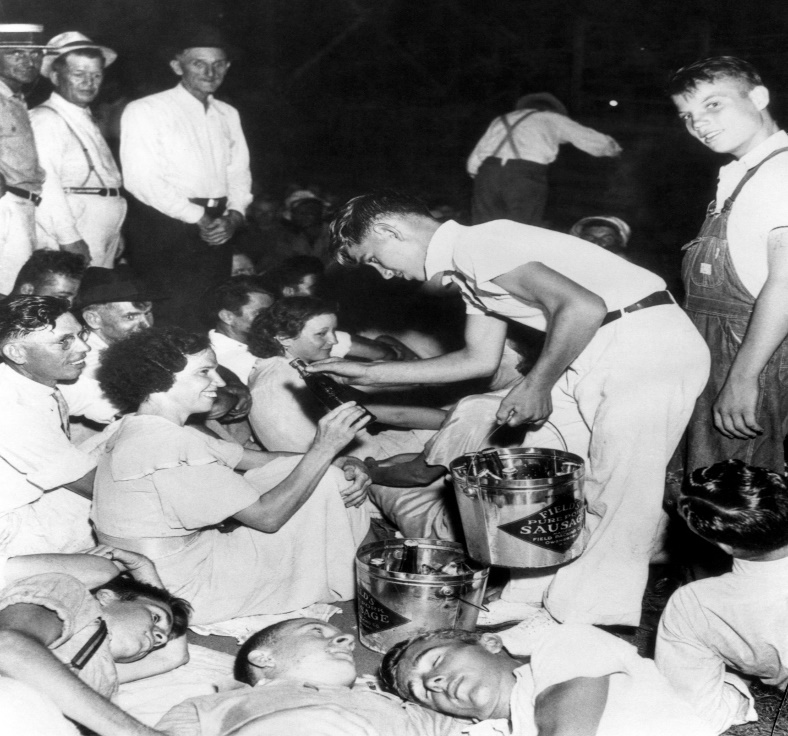 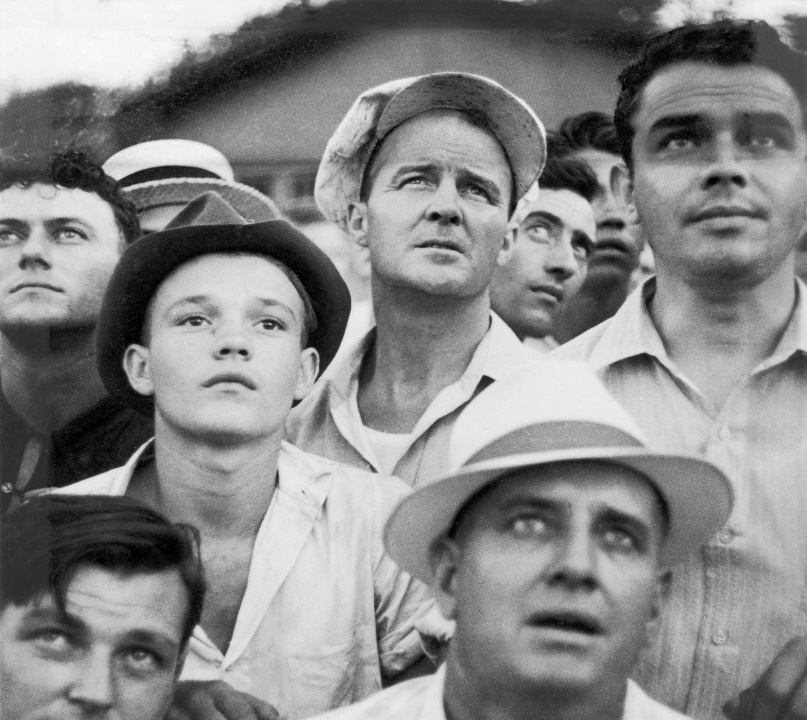 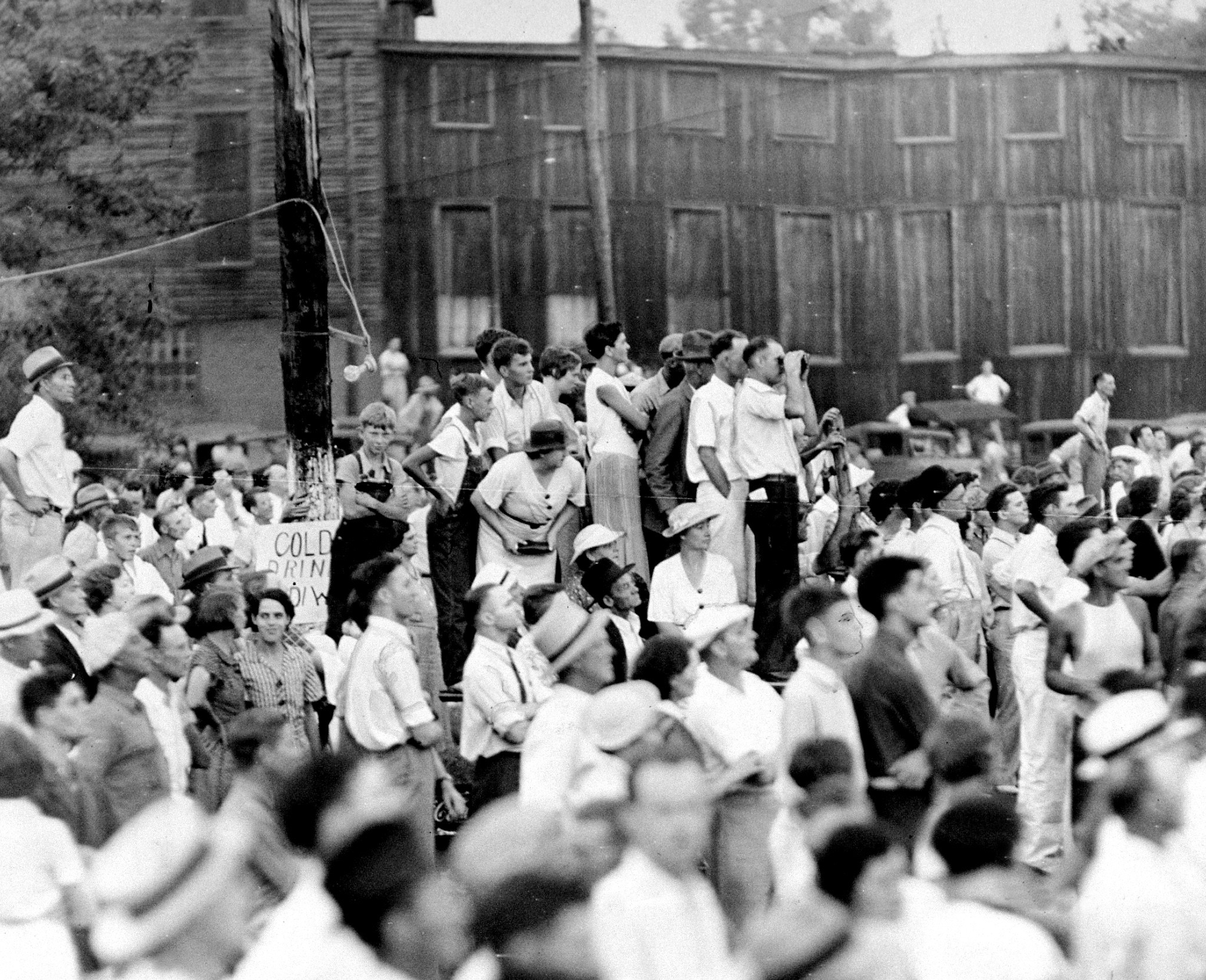 How the State Kills
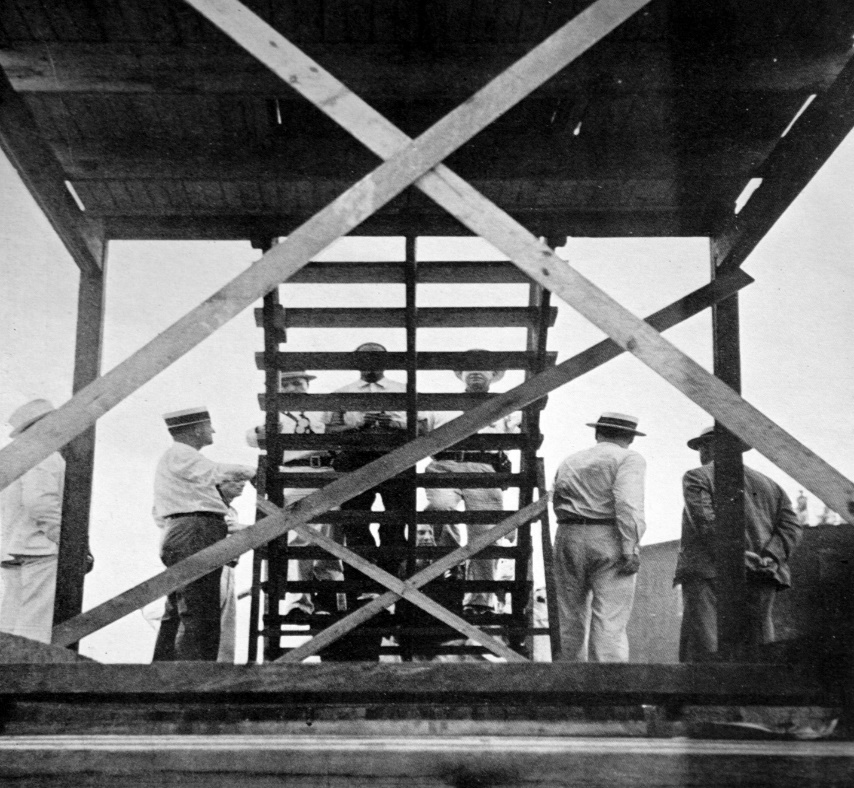 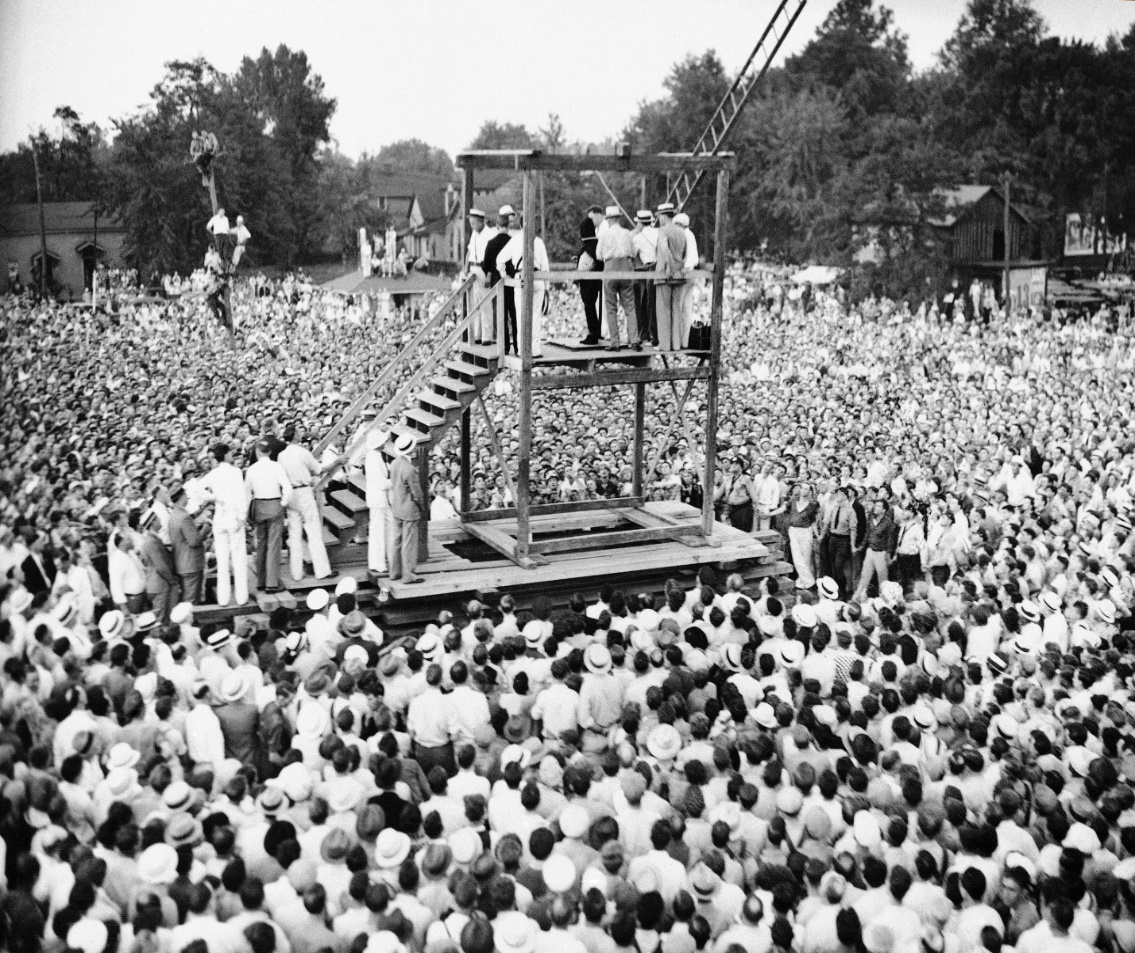 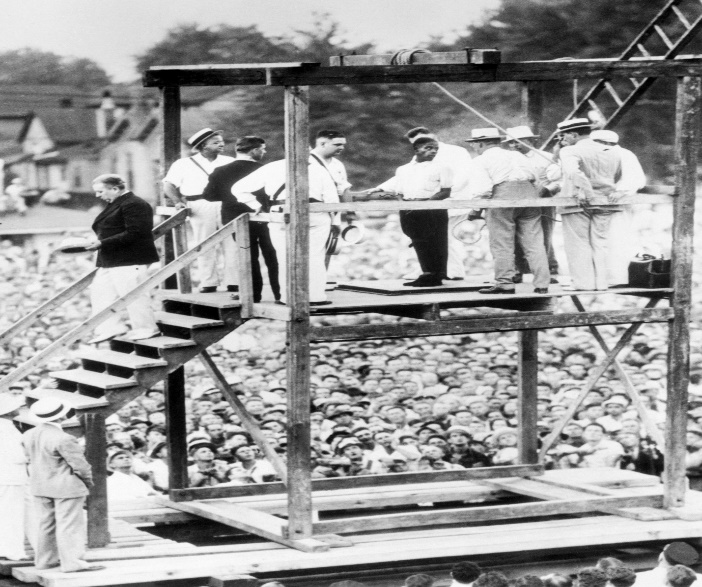 How the State Kills
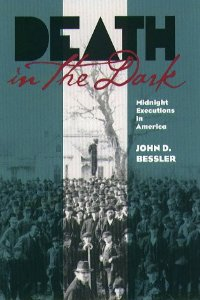 C. State killing now is invisible, inaudible     
     
      i. Reversal: public trial,  private execution
      
      ii. Can this deter? Uplift us? Justify violence?
      
      iii. Maybe televise executions?
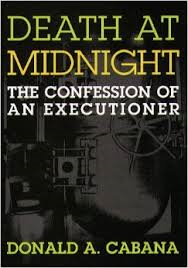 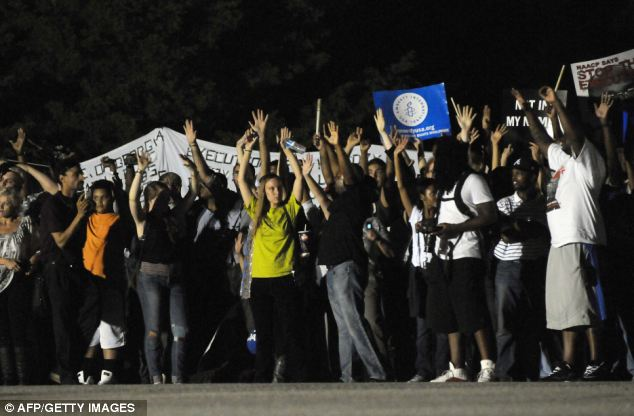 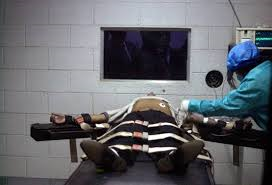 How the State Kills
D. State can kill but must avoid hurting, torture…..
          
	Technologies of death have evolved 
	“with standards of decency” 
          
	Executions Since 1976 by Method Used
		1366   Lethal Injection
		  163   Electrocution
		    11   Gas Chamber
		      3   Hanging
		      3   Firing Squad
How the State Kills
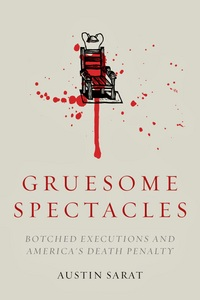 D. State kills increasingly “softly,” humanely 
	  perception of painlessness (contested)
	But symbolism arguably hides the
		reality of painful death
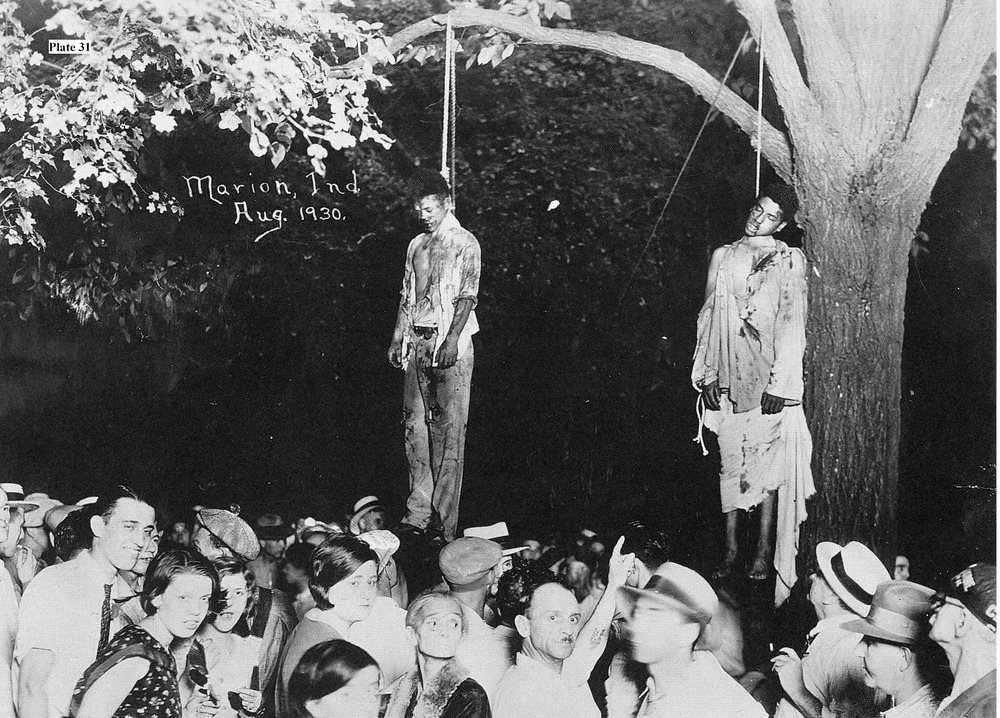 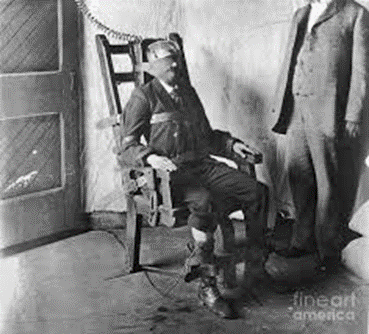 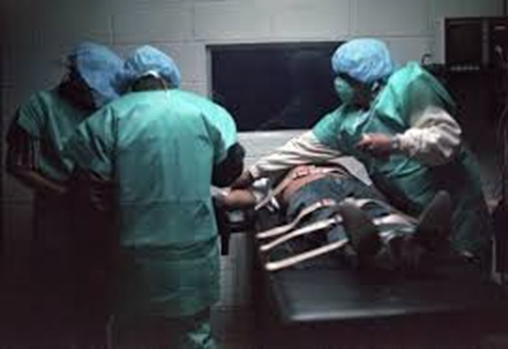 How the State Kills
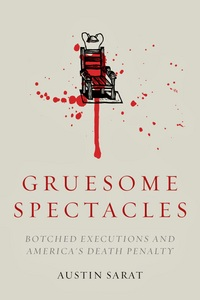 1. Sarat:100 yrs: 3% executions “botched”
	4% of legal injections botched least reliable
	      Law & culture  botches = aberrations
	      Technological progress will solve (?)

   2.  Symbolism: lethal injection like putting 
	       sick pet “to sleep” 

   3. Blurs vengeful w/ humane 
	       Death penalty is not really violent (?)		
	       Does this legitimate or delude? (Cover)
                   Who is comforted? (Sarat: witnesses)
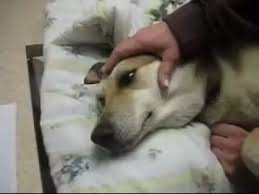 How the State Kills
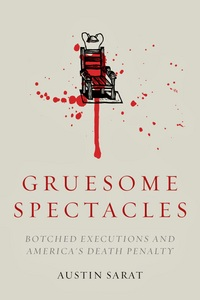 4. Scalia in Callins – lowers bar to a lesser form  	of brutality 

     5. Baze v Rees (2008) - lethal injection ok 
	vs murder
       
     6. Botched Lockett execution (2014) public concern 	Botched acts question technologies, not killing
	Sanjay Gupta on botched injection
	Always a “better” way, but recently states have 	        		retreated to execution, hanging, firing squad
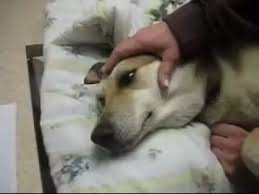 How the State Kills
7. Glossip v Gross, 2015 	
	21 on death row filed civil rights lawsuit, 4 filed 	preliminary injunction staying executions & 	arguing method of execution violates 8th 	Amendment (Glossip, Cole, Grant, Warner)

	Issue: Whether use of replacement drug 	midazolam in lethal injection violates 8th 	Amendment ban on cruel & unusual punishment

	Supremes Holding: 5:4 finding that failed lethal 	injection was not cruel and unusual punishment
	Key was failure to identify less painful method
	
	Charles Warner autopsy  wrong protocols 	 	Glossip execution postponed until corrected
	2018: several executions delayed by drug dispute
How the State Kills
7. Fantasy Killing on the Screen: Dead Man Walking
      A romance of state killing and public morality
       A. Moral anger = vengeance against violence 
       B. Passing reference to class/race biases  
       C. Ethos of individual responsibility
	Helen humanizes & responsibilizes a “monster” 	P. relents, is redeemed; “truth makes you free”
	Execution – more humane; forces to be “free”      
         http://www.youtube.com/watch?v=xQyYa3DBhNA    
	https://www.youtube.com/watch?v=jDFDpzWJj2s	
	DMW long ending
	Death=apex of social control in 
	        individualized disciplinary society
	Reality is that state killing is premeditated, 		         rational, coordinated, but unruly.  Is it just?
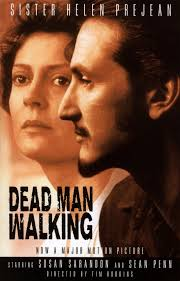 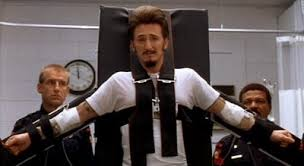 Judicial State Killing
Death penalty is pinnacle of penal industrial 	complex,
	the most violent modern constitutional republic
   Incarcerate far more than past, most in the world
   Punishment often is extreme, brutal, debilitating
   Punishment focused on poor & people of color
   Sets high benchmark for proportionality of 	lesser punishments…what is not permitted?
   Punishment has taken resources from investment in 	education, health care, job training, opportunity
   Innocence Movement challenges wrongful 	conviction, but not violence of punishment itself
   Does law make us better? Live up to ideals? Limit 	systematic as well as arbitrary violence?
   Commitments to equal rights – real, or a convenient, 	evasive or diversionary myth (Scheingold)?
Judicial State Killing
What does state killing express about, and make, us?  	
	Exemplars of democratic law, free people? 
	
	Or angry, vengeful, punitive, class-enforcing 	(racist?) amnesiacs in cocoon of innocence?

	 “It is not permissible that the authors of 
	devastation should also be innocent. It is the 	innocence which constitutes the crime.” 
		― James Baldwin, The Fire Next Time